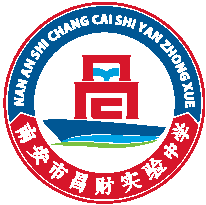 2023
2024
合作沟通
冲剌高考
2023秋季家长会
汇报人：叶鹏海
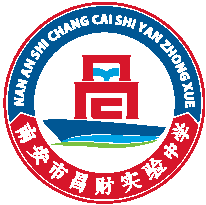 目录
03
02
01
04
工作
目标
年段
概况
备考
策略
其它
方面
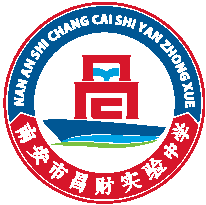 01
年段概况
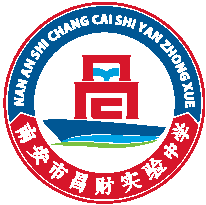 02
数据分析
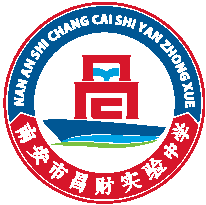 03
备考策略
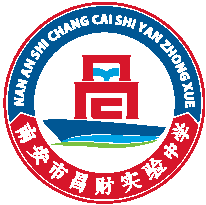 04
其它方面
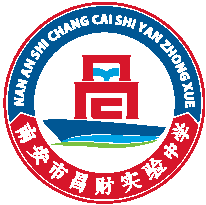 谢谢
聆听